CYBERSECURITY
A presentation by Computer Troubleshooters - 2021
[Speaker Notes: Suzanne]
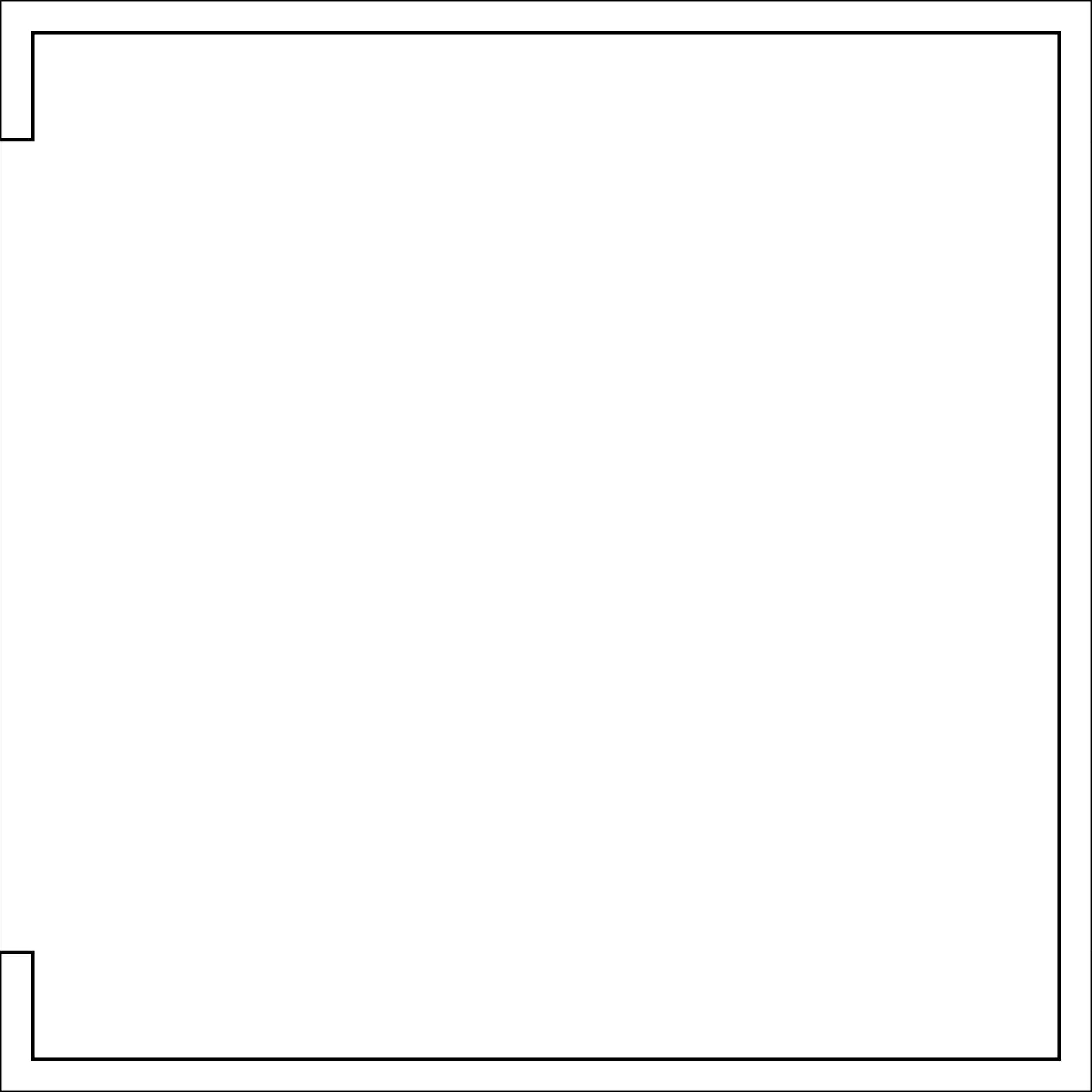 Cybersecurity is the practice of protecting systems, networks, and programs from digital attacks.

These cyberattacks are usually aimed at accessing, changing, or destroying sensitive information; extorting money from users; or interrupting normal business processes.

Implementing effective cybersecurity measures is particularly challenging today because there are more devices than people, and attackers are becoming more innovative.
WHAT ISCybersecurity?
[Speaker Notes: Steve: What types of attacks – I'll talk about the 2 that are most common]
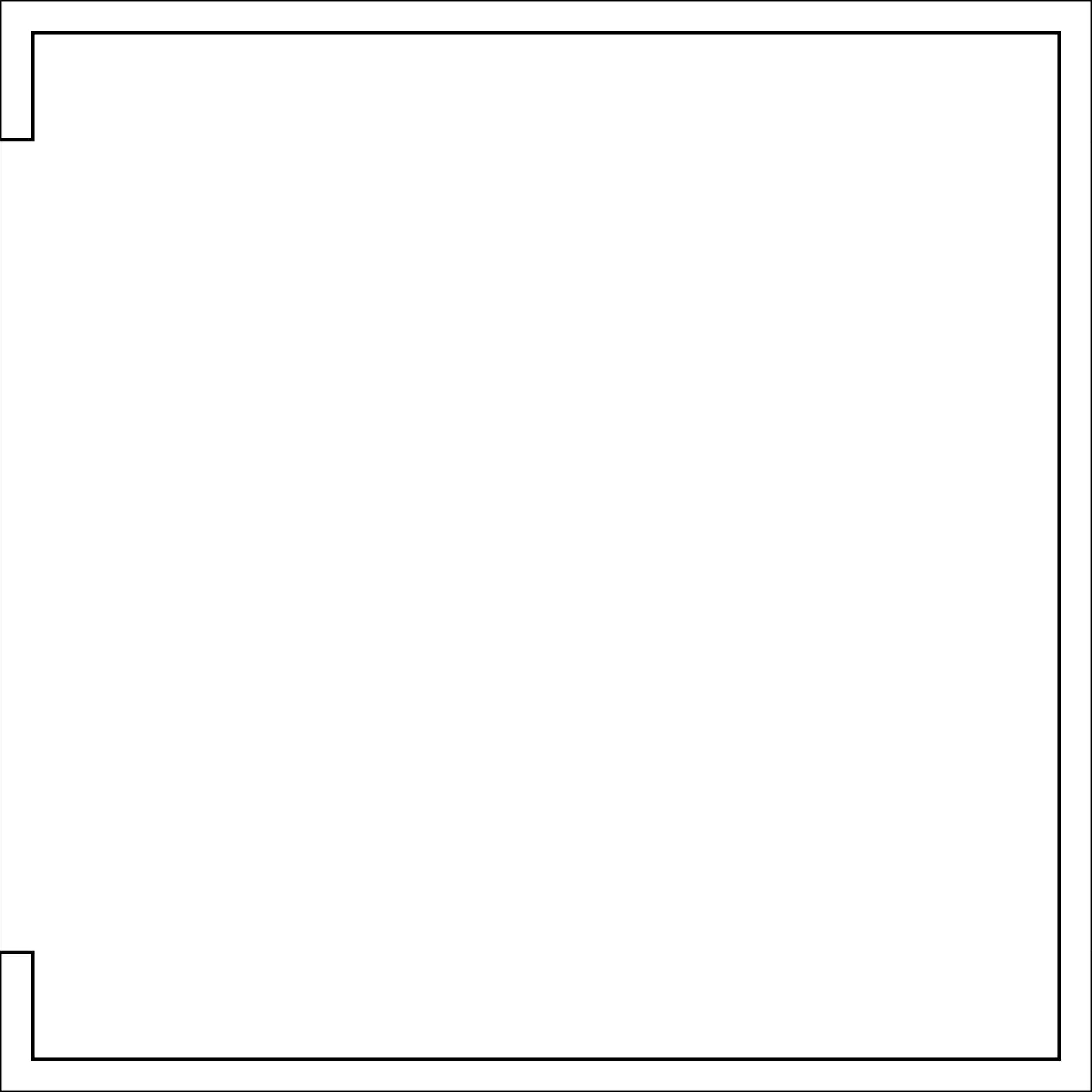 WHAT ISCybercrime?
[Speaker Notes: Suzanne]
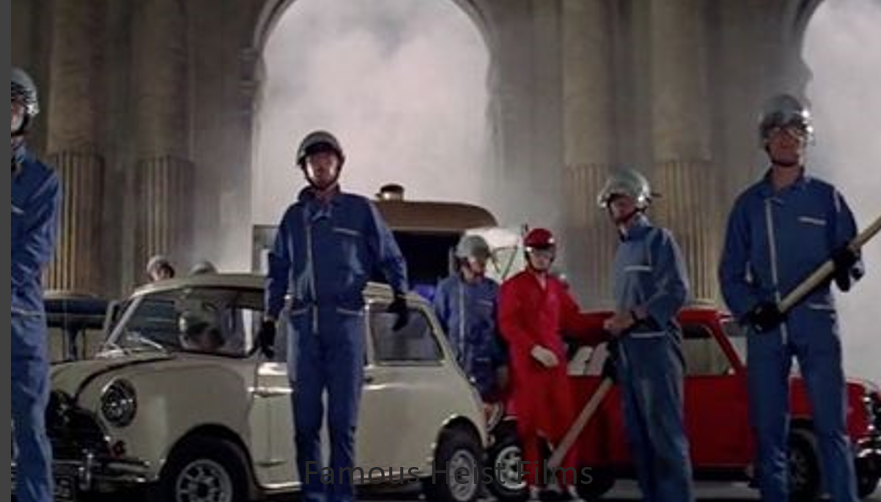 [Speaker Notes: Suzanne]
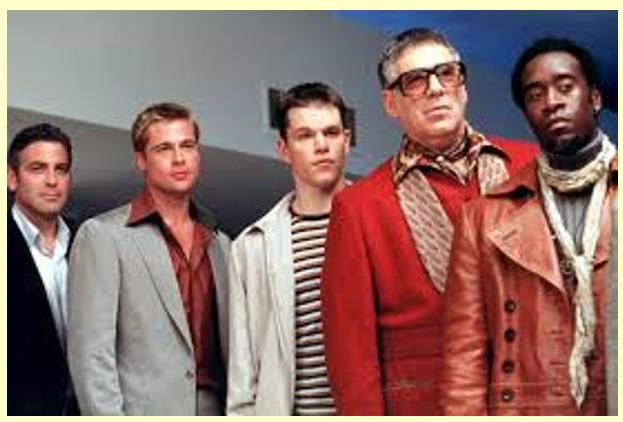 [Speaker Notes: Suzanne]
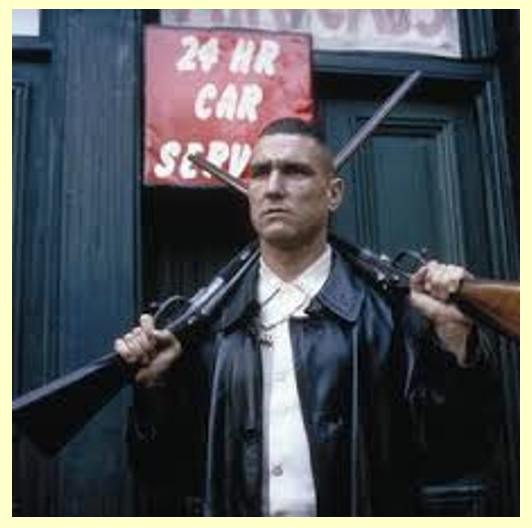 [Speaker Notes: Suzanne]
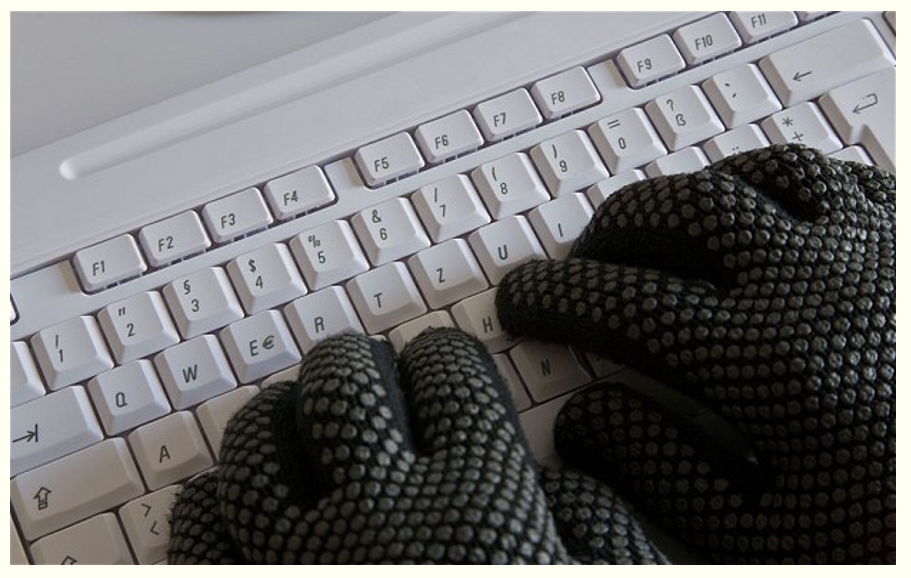 [Speaker Notes: Suzanne]
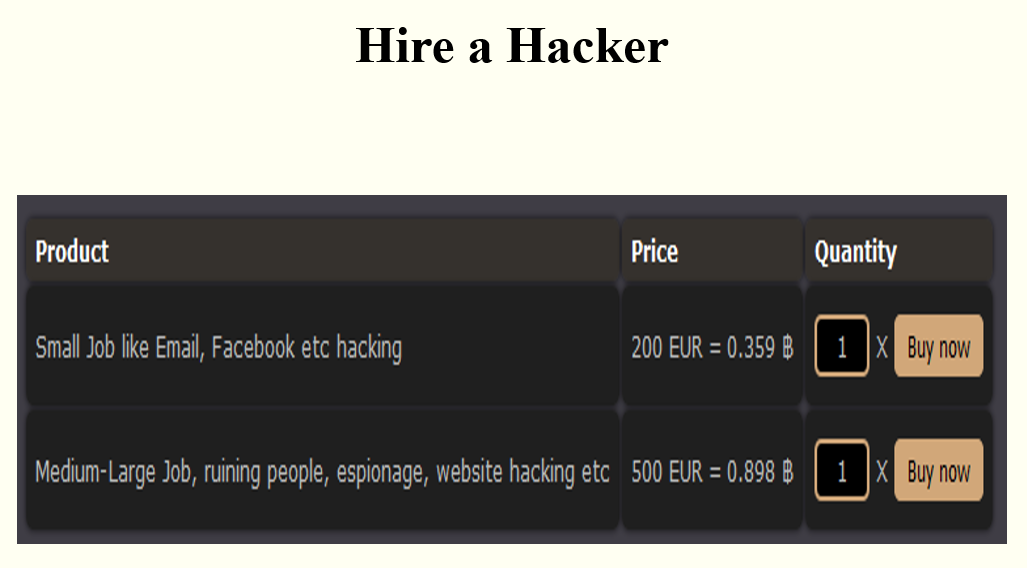 [Speaker Notes: Suzanne]
PHISHING
Phishing is the practice of sending fraudulent emails that resemble emails from reputable sources.
[Speaker Notes: Steve: The aim is to steal sensitive data like credit card numbers and login information. It’s the most common type of cyber attack.]
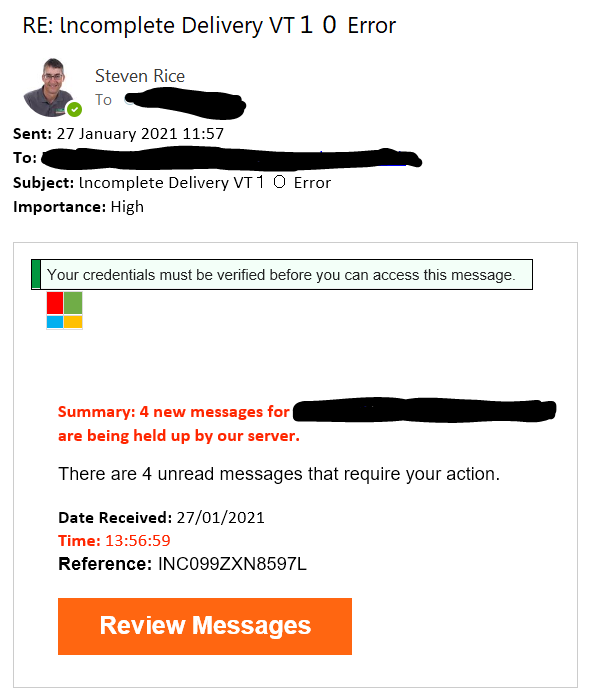 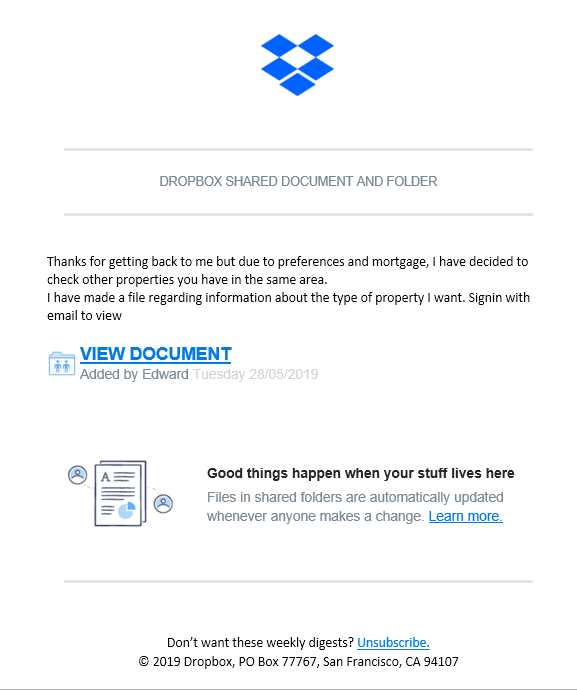 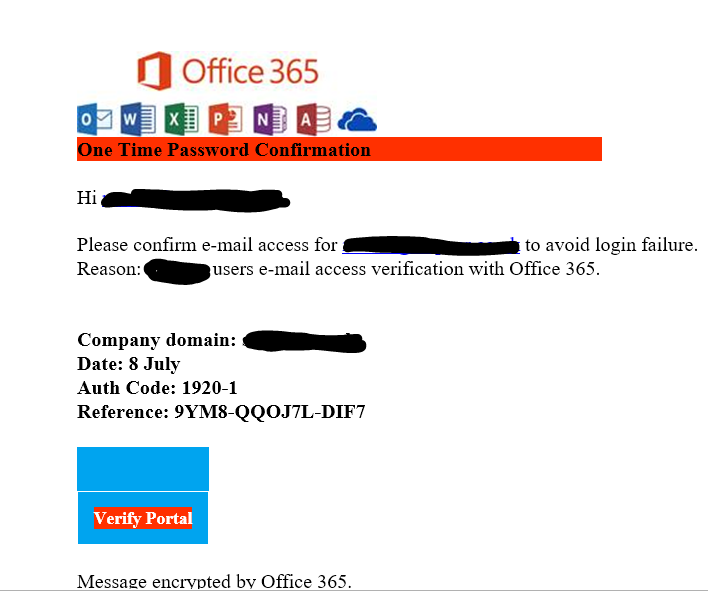 [Speaker Notes: Steve: Common theme across these example is that they are all have a call to action:
Click here to see your messages, verify email access, get this document.
Different levels of sophistication. First one only had email addresses in blacked out sections – impersonal. Second one had name of the person and also the company name.
Third one is even more targeted, sent to estate agent, from an initial query on website, is property available. Dropbox logo.]
RANSOMWARE
Ransomware is a type of malicious software. It is designed to extort money by blocking access to files or the computer system until the ransom is paid.
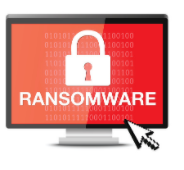 [Speaker Notes: Steve:  UK was the second most-attacked country in the world last year for ransomware attack, costing UK businesses a total of £365 million for the year.]
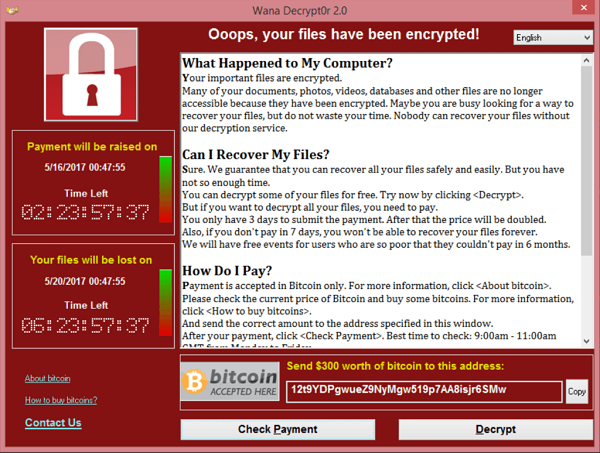 [Speaker Notes: Steve: One of the most infamous ransomware attacks – Wannacry
IN 2017 hit the NHS hard -  afflicting over 200,000 computers in over 150 countries 
Typical points to note : deadline, double payment, lost forever.

A step further – steal data so that if do not pay ransom, the data is made publically available on the web.]
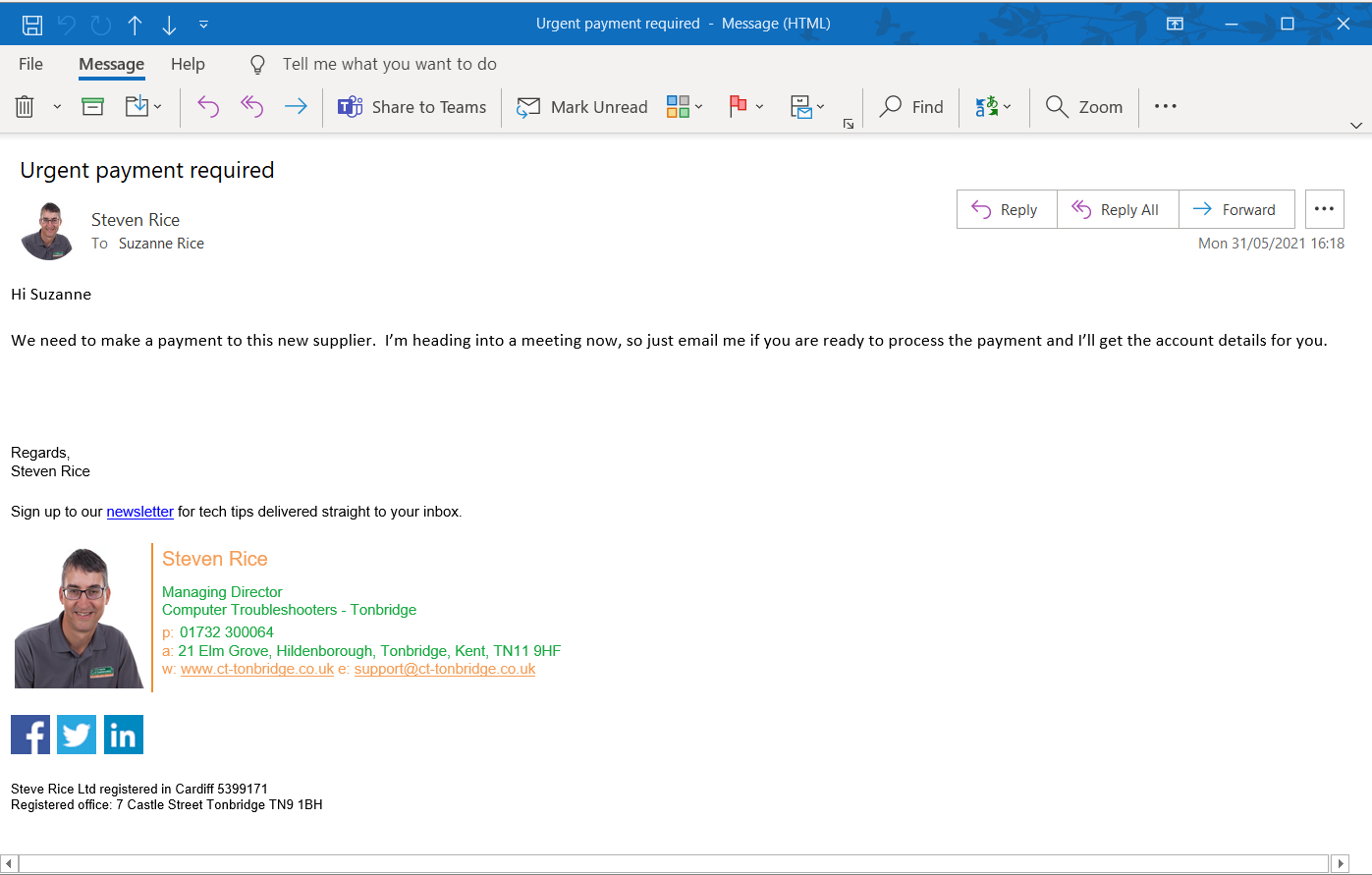 [Speaker Notes: Suzanne: CEO fraud]
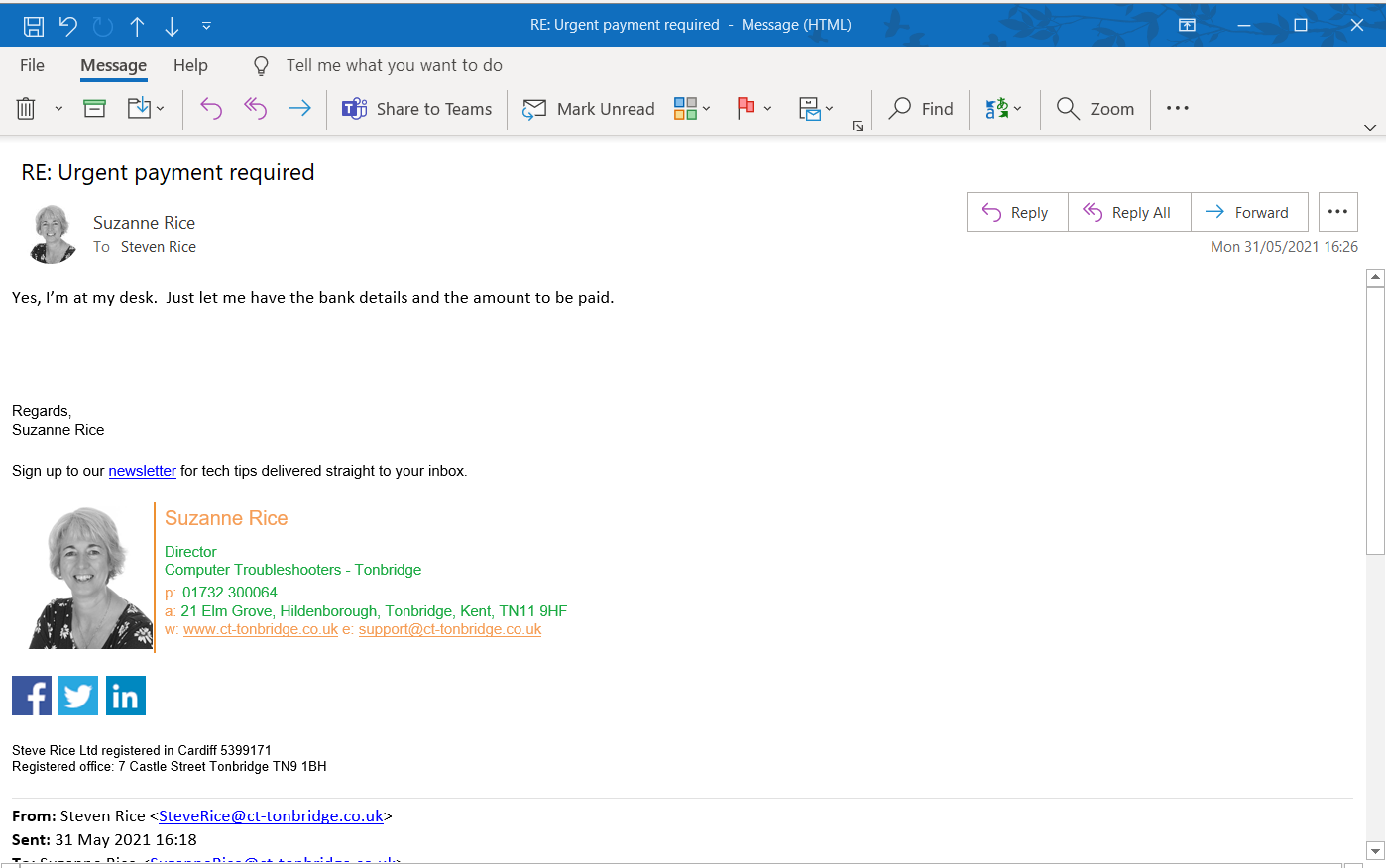 [Speaker Notes: Suzanne – CEO fraud response]
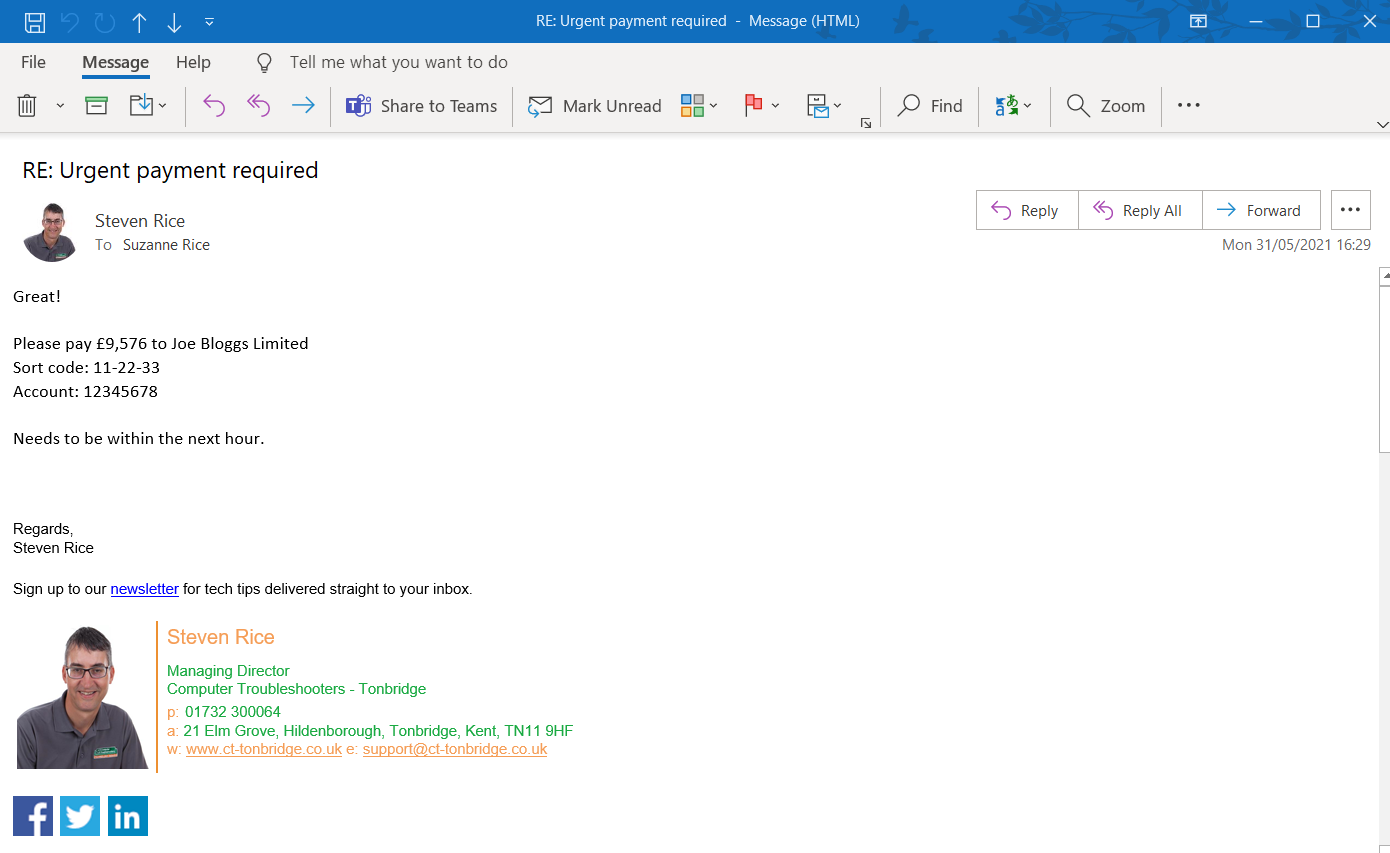 [Speaker Notes: Suzanne – CEO fraud]
100 %
Advanced
80 %
Standard

Antivirus
Firewall
Patching
Access control
Password Management
MFA
Email Filters
Common Sense
Backup
Encryption
0 %
[Speaker Notes: Steve
Cybersecurity is about managing risk.

Advanced - SIEM]
100 %
Advanced
80 %
New Standard
SAT (Security Awareness Training) - EDR (Endpoint Detect & Response) - Web Protection
60 %
0 %
[Speaker Notes: Steve: New standard – Waiver if clients do not want this protection.]
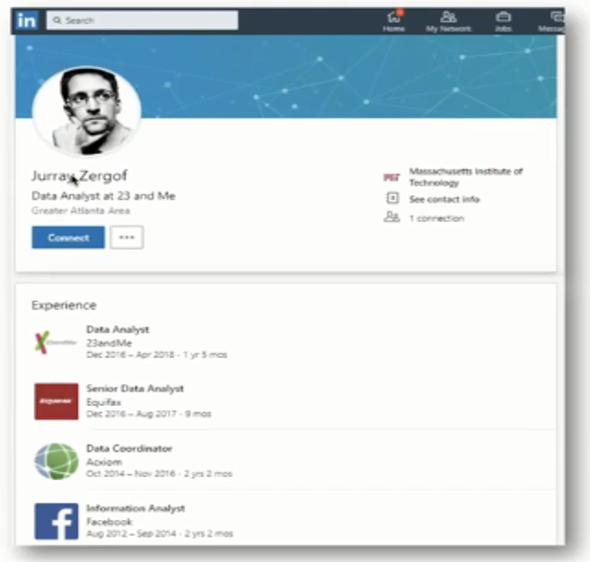 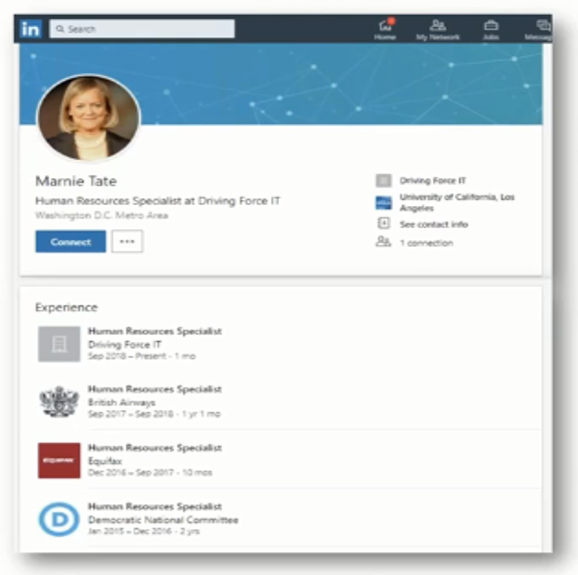 [Speaker Notes: Steve/Suzanne
How SIEM can protect you from an attack.
LinkedIn Example]
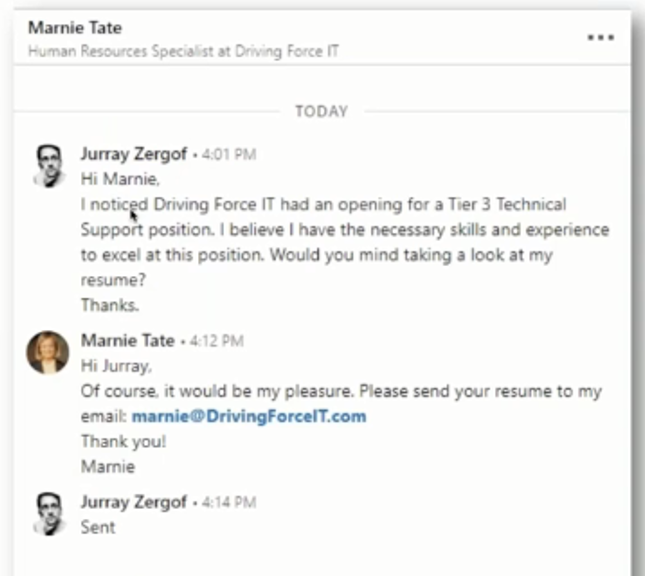 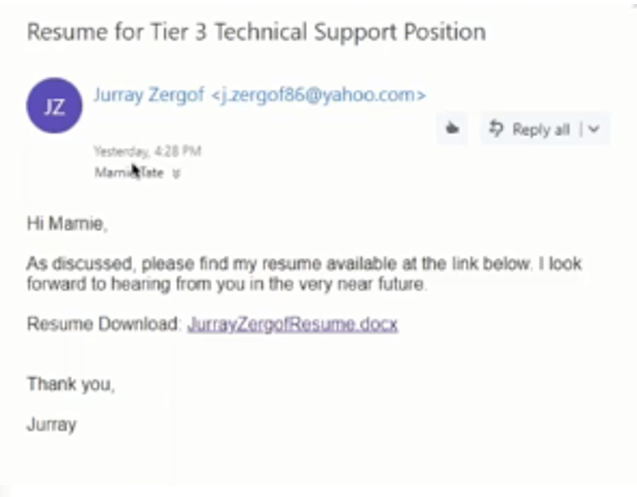 [Speaker Notes: Steve/Suzanne
LinkedIn conversation  - cv sent – link doesn’t work.]
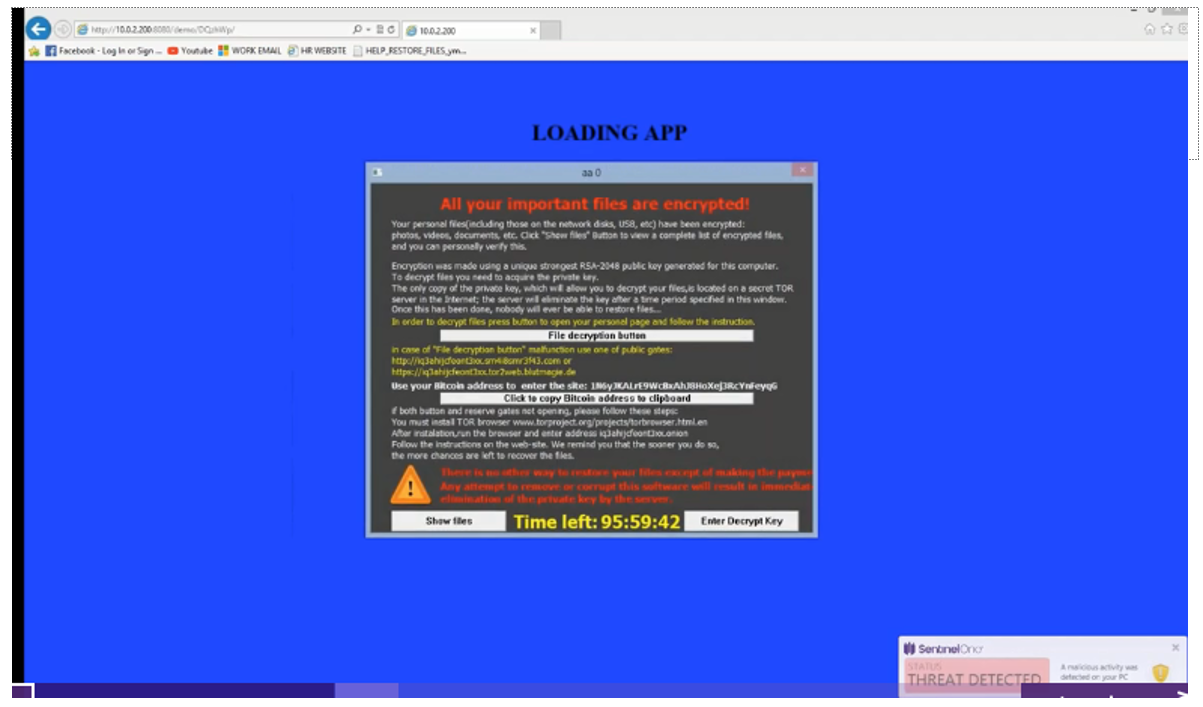 [Speaker Notes: Steve/Suzanne
Ransomware – how the SOC could have helped.]
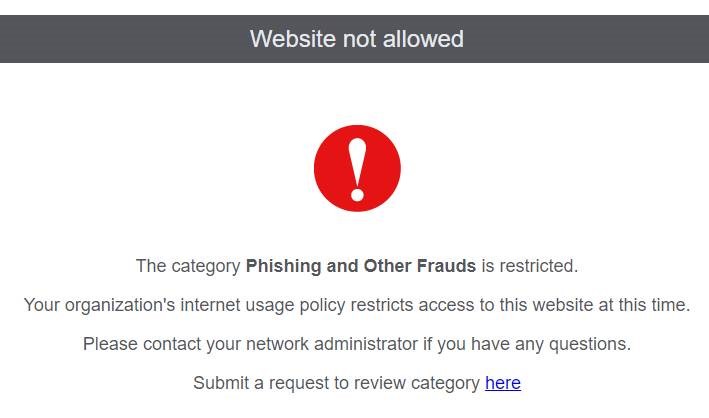 [Speaker Notes: Steve
DNS protection – Not tied to a location, on computer so doesn't matter where you are.
Can control internet usage.]
SAT (Security Awareness Training)
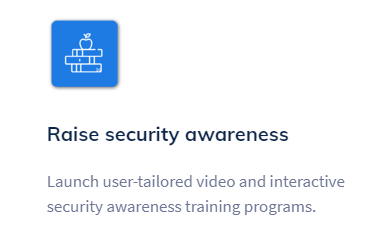 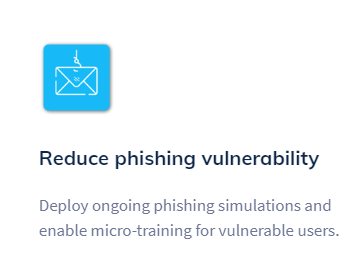 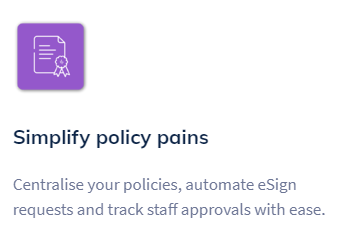 [Speaker Notes: Steve – Security Awareness Training – your employees are the weakest link.]
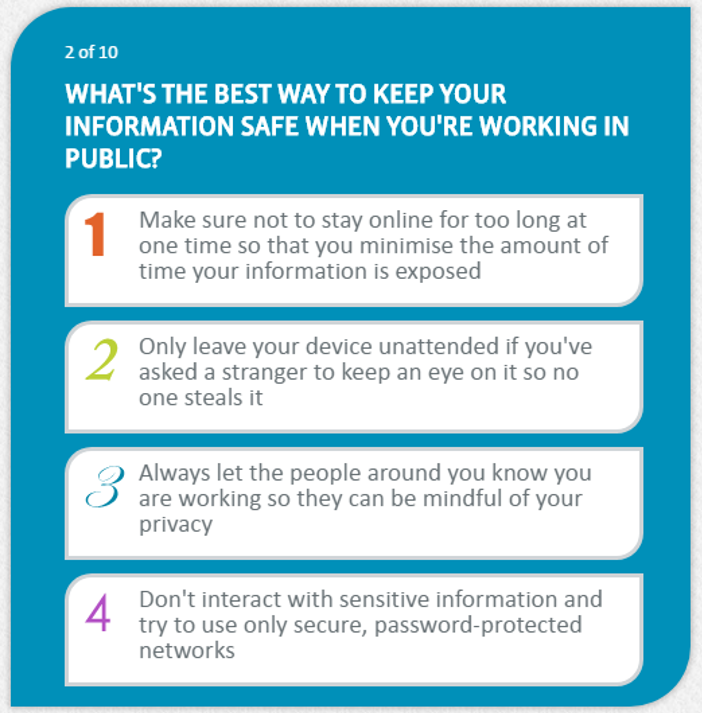 [Speaker Notes: Suzanne – SAT example]
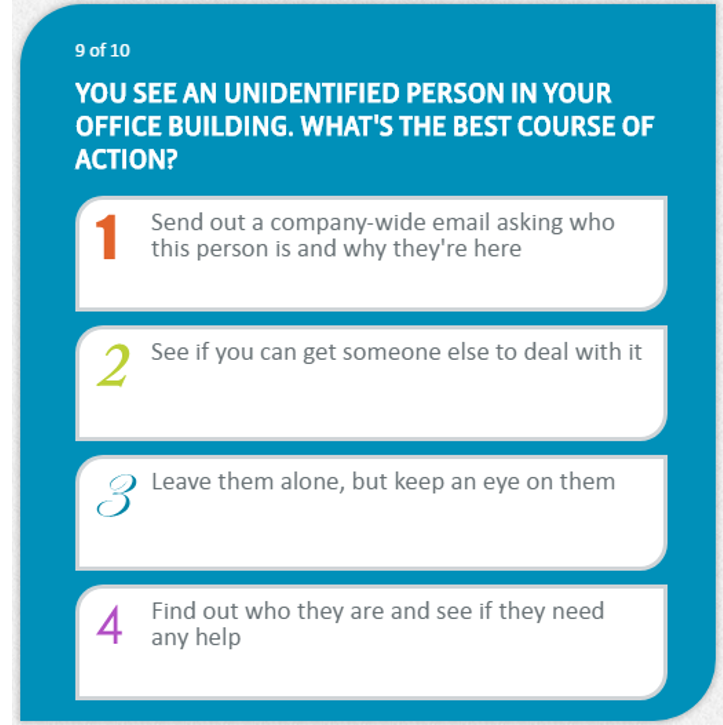 [Speaker Notes: Suzanne – SAT example]
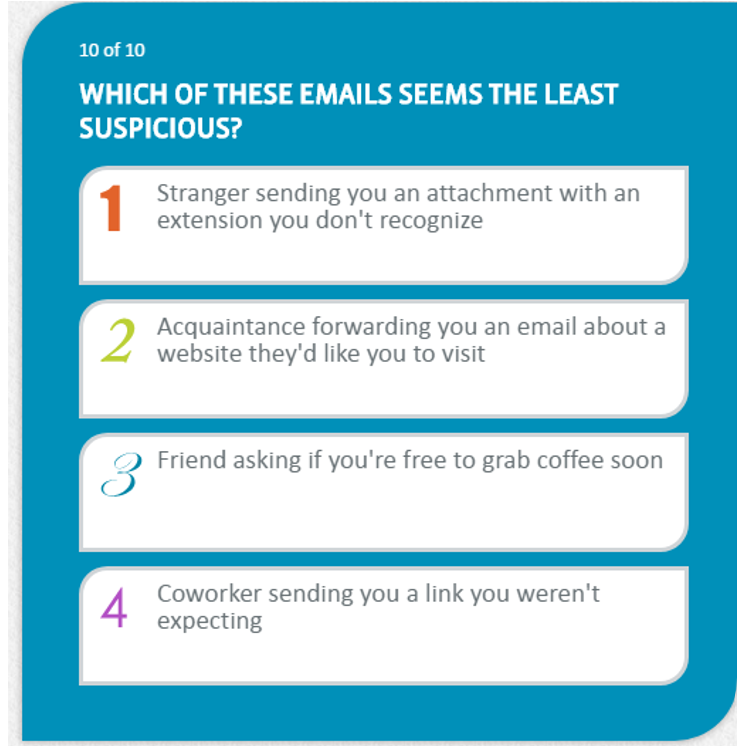 [Speaker Notes: Suzanne – SAT example]
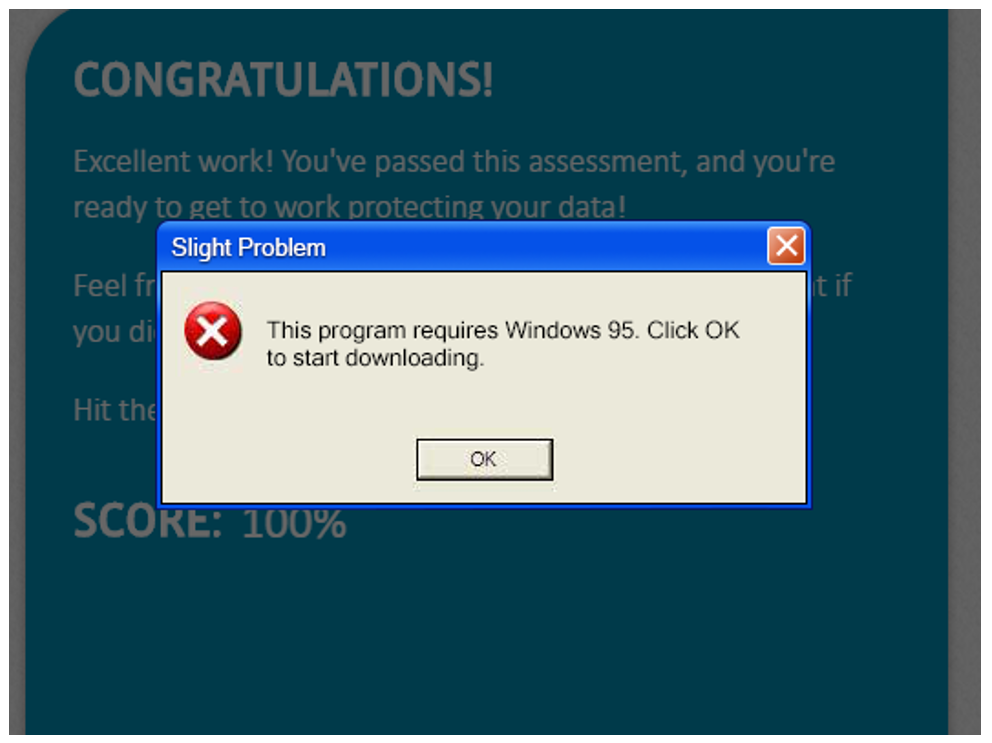 [Speaker Notes: Suzanne – SAT example – pop up]
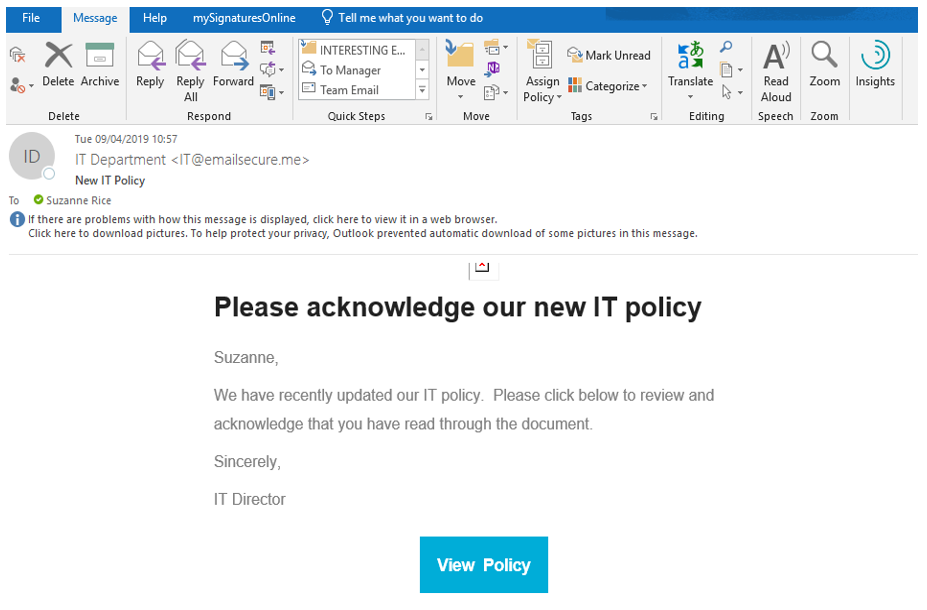 [Speaker Notes: Steve
Tailored phishing tests]
THANK YOU
Questions?
Steve and Suzanne Rice
	Computer Troubleshooters
	01732 300064
	support@ct-tonbridge.co.uk
	www.computertroubleshooters.co.uk/tonbridge
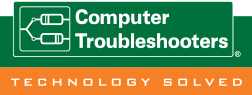